safehome
prvi intervju s korisnicima
Luka Berać
Matija jurišić
Filip mikulić
Luka žugaj
Cilj intervjua
Prikupiti informacije o željama korisnika
Ukazati na potencijalne sigurnosne probleme doma
Istražiti mogućnost novih i postojećih sustava za nadzor sigurnosti
Prilagoditi sustav mlađim, ali i starijim, nemoćnim i dementnim osobama
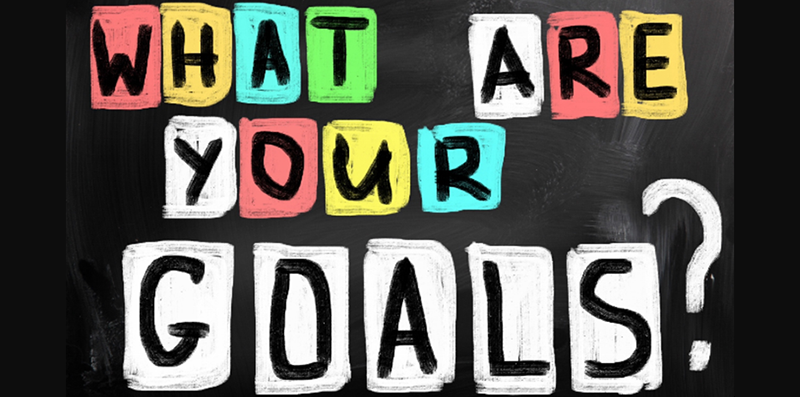 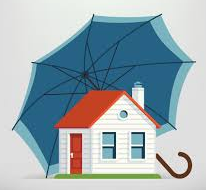 nedostatci TRENUTNOG SUSTAVA
Nepostojeći sustav upozorenja na probleme kao što su :
Vanjske prijetnje
Pljusak, požar, oluja, vjetar
provale
Unutarnje prijetnje
Puknuće cijevi, curenje vode – poplava
Curenje plina 
Neoprezno kuhanje bez nadzora – požar, dim
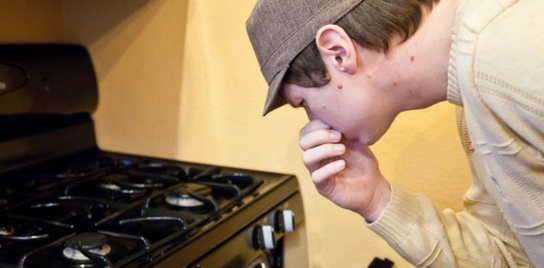 nedostatci TRENUTNOG SUSTAVA
Sustav neprilagođen ukućanima
Prilagoditi odraslima ( sustav na sigurnom mjestu nedostupan djeci i kućnim ljubimcima)
Navike ukućana ( npr. pušenje – senzor dima)
Položaj sustava ( npr. u kuhinji – visoka temperatura, u prostoriji gdje se loži peć, kupaona –velika vlaga)
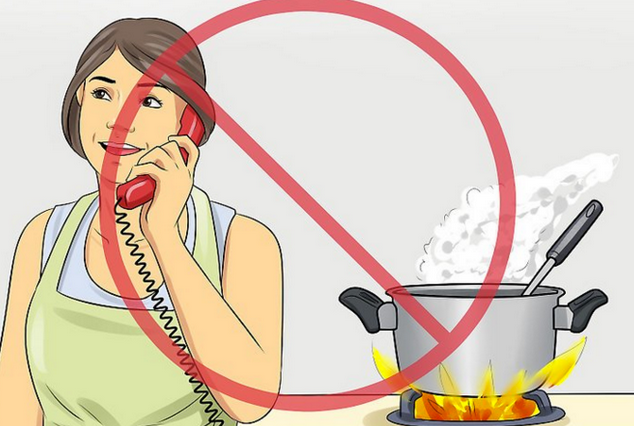 BIG PICTURE
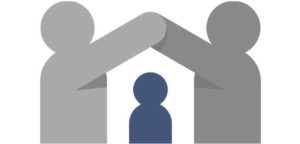 PROVALE
PUKNUĆE CIJEVI
POTRES
VANJSKE PRIJETNJE
GUŠENJE PLINOM
UNUTARNJE PRIJETNJE
GUBITAK NADZORA
OLUJA, VJETAR
CURENJE VODE     (SLAVINA)
KUHINJA
SUSTAV UPOZORENJA
PEĆ,ŠTEDNJAK
MIKROVALNA
ALARMI
SUSTAV PREVENCIJE I ZAŠTITE
SENZORI
SLANJE OBAVIJESTI (SMS,WHATSAPP,PUSH)
AUTOMATSKO REGULIRANJE SITUACIJE
ALARMI
SENZORI
Hvala na pažnji !
Nadzor sigurnosti u domu - SAFEHOME
Luka Berać
Matija Jurišić
Filip Mikulić
Luka Žugaj